Performance Measurement Workgroup
12/16/2015
Update on CMMI Waiver Target Metric
HSCRC and CMMI have agreed to Version 5 of readmission measure, which includes the following change:
Exclusion of stays where a psychiatric condition is listed as a primary diagnosis in claims for the index admission or readmission. 
Exclusion of stays where a rehabilitation condition is listed as a primary diagnosis in claims for the index admission or readmission. 
Refining the definition of stays and transfers in the readmissions measures to treat all same-day and next-day claims as continuous stays or transfers, except where:
The second admission occurs at the same hospital but has a diagnosis code that differs from the index admission;
The second admission occurs the next day at the same hospital, either with the same or a different diagnosis code.
Comparison V4 and V5
Readmission Reduction Incentive Policy Updated for RY2018
Readmission Measure Changes
Revise Transfer Logic:
All same and next day admissions (determined by admit and discharge date) are considered a transfer
Modify Planned Admission logic for ICD-10
Projecting National FFS Rates
In support of RRIP Improvement Target Setting
December 16th, 2015
Matthew Sweeney
Overview
Project national Medicare FFS readmission rate
Provides “goalposts” to assess state’s progress
Develop FFS improvement targets for state (by year)
Supports development of all-payer improvement targets

Downward trend in national FFS rate has slowed
Cumulative reduction CY2011 – 2013: -5.6%
Cumulative reduction CY2013 – 2015: -0.6%

Apply variety of methods to predict national readmission rate through CY2018
Develop range of predicted values
Account for uncertainty inherent in any one projection

Develop FFS improvement targets under various scenarios
Data and Methods
Data:
Monthly Medicare FFS national rate
January 2011 to June 2015
Version V of the measure specifications

Projection models:
ARIMA and LOESS
Use historical data to project future readmission rates
Decompose and model seasonality and trend separately
Yields projected rate and 95 percent confidence intervals
Two-year moving average

All methods make similar predictions for rates in CY2016, 2017, and 2018
LOESS Projections
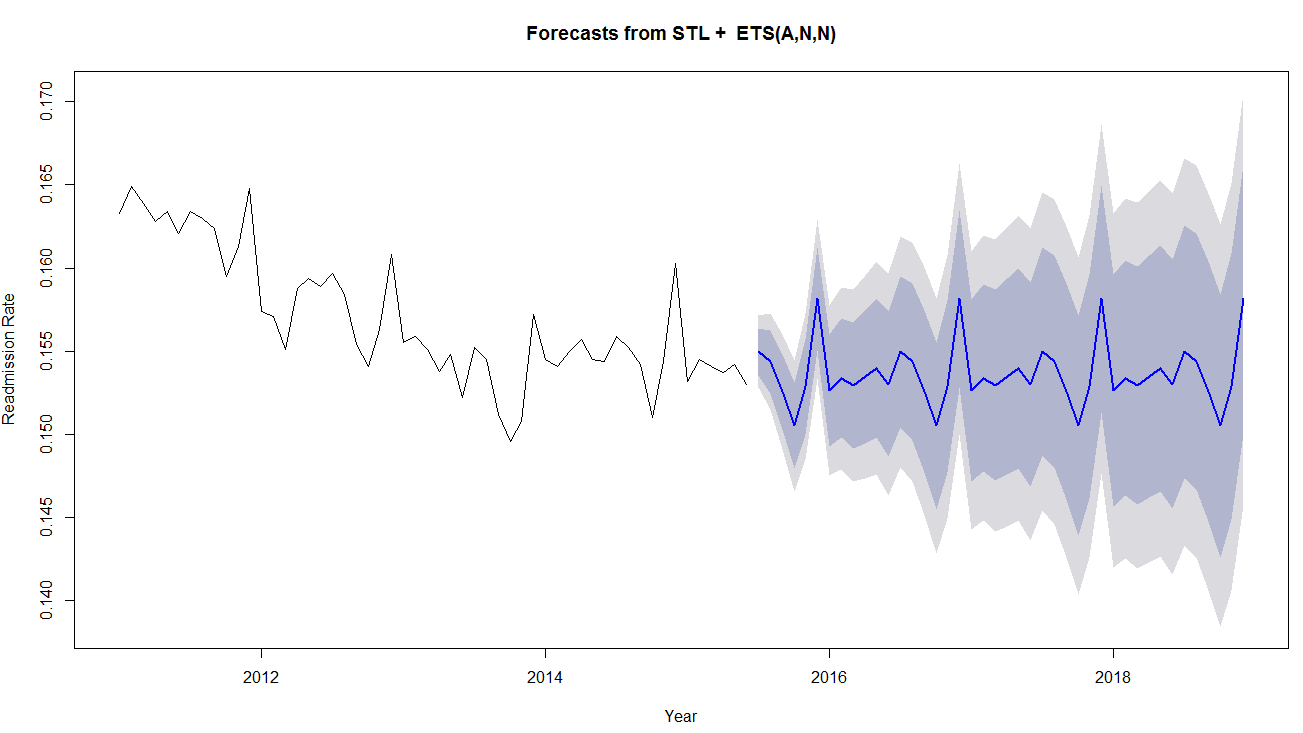 Moving Averages
Two-Year Moving Average Projection
Summary of National Projections
Moving average, ARIMA, LOESS all indicate no trend in national rate
Projected rate is 15.4%

Should we believe it?
Model projections based on recent lack of trend
Could pre-2014 reduction re-occur?

Scenario 1: trend remains flat through 2018 (model predictions)
Scenario 2: assume average decrease observed since 2011 will occur in future years
Scenario 2: Assume Average Change Since 2011
Setting FFS Improvement Targets
Inherent uncertainty in projected national rate

Present FFS improvement targets based on three national projection estimates:
Observed annual change (CY 15 over CY 14)
Lower bound of statistical projections
Incorporate uncertainty in projections
“Scenario 2”  (as a ”worst case” scenario)
RY2018 RRIP Rate Targets
FFS Reduction Targets Across Approaches
*   Cumulative reductions are calculated over the CY2013 Maryland FFS rate of 16.61%.
** Observed Rate of Change refers to applying observed rate of change in CY2015 (over CY2014) for future years and setting Maryland targets accordingly. The LOESS-Lower Bound approach uses the lower bound of the 95th confidence interval around the predicted CY2018 national rate, and spreads the required cumulative reduction equally over the years. The “Scenario 2” approach assumes a CY2018 national rate that is based on projecting the average improvement observed from 2011 through June 2015 to future time periods.